Tafels oefenen  tafel 9
Klik op



Om te starten
Of druk op
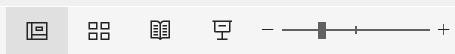 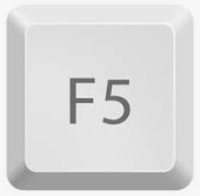 Uitleg? Klik op deze balk
tafel van 9
0
x 9 =
0
tafel van 9
x 9 =
9
1
1e manier: 
Klik op een blauw vakje
             antwoord verschijnt
2
x 9 =
18
3
x 9 =
27
2e manier: 
Klik op een rood rondje
              antwoord verdwijnt
36
4
x 9 =
5
x 9 =
45
x 9 =
6
54
7
x 9 =
63
Klik op de knop opnieuw
              

alle antwoorden verdwijnen
Opnieuw
72
8
x 9 =
Opnieuw
81
9
x 9 =
90
10
x 9 =